磷肥厂电气车间四知卡培训
四知卡清单
1
四知卡：岗位安全职责
2
四知卡：岗位安全风险
3
四知卡：岗位作业标准化
4
四知卡：岗位应急处置
5
一、四知卡清单
一、四知卡清单
一、四知卡清单
二、车间各级人员安全职责
二、车间各级人员安全职责
二、车间各级人员安全职责
二、车间各级人员安全职责
二、车间各级人员安全职责
二、车间各级人员安全职责
二、车间各级人员安全职责
二、车间各级人员安全职责
二、车间各级人员安全职责
二、车间各级人员安全职责
二、车间各级人员安全职责
二、车间各级人员安全职责
二、车间各级人员安全职责
二、车间各级人员安全职责
二、车间各级人员安全职责
二、车间各级人员安全职责
二、车间各级人员安全职责
二、车间各级人员安全职责
二、车间各级人员安全职责
二、车间各级人员安全职责
二、车间各级人员安全职责
二、车间各级人员安全职责
二、车间各级人员安全职责
三、岗位作业标准化
三、岗位作业标准化
三、岗位作业标准化
三、岗位作业标准化
三、岗位作业标准化
三、岗位作业标准化
三、岗位作业标准化
三、岗位作业标准化
三、岗位作业标准化
三、岗位作业标准化
三、岗位作业标准化
三、岗位作业标准化
三、岗位作业标准化
三、岗位作业标准化
三、岗位作业标准化
三、岗位作业标准化
四、简化现场应急处置措施
四、简化现场应急处置措施
四、简化现场应急处置措施
四、简化现场应急处置措施
五、车间内部应急通讯电话：
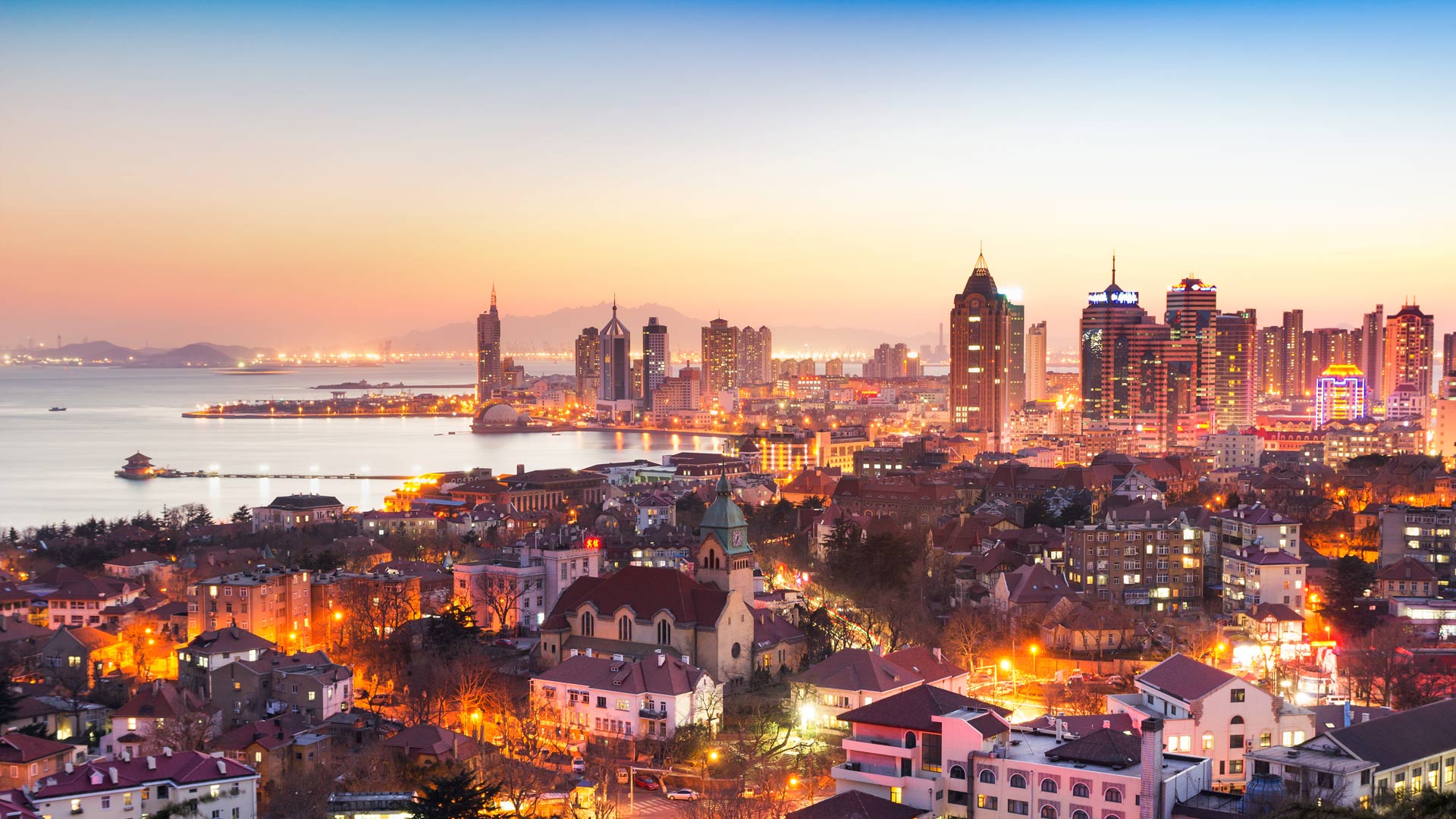 感谢您的观看
THANK YOU FOR WATCHING
2021.07.10